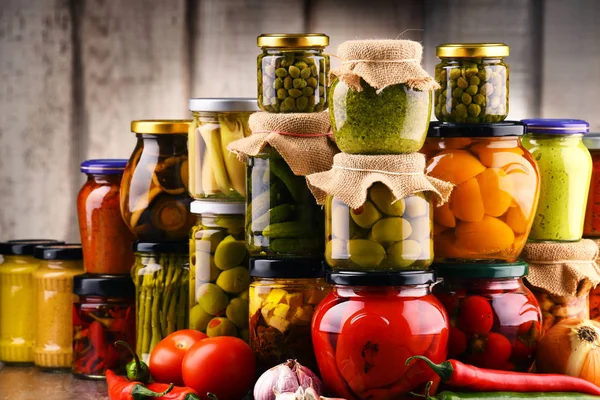 Production of canned vegetables, fruits, capers, edible vinegar and rosehip oil
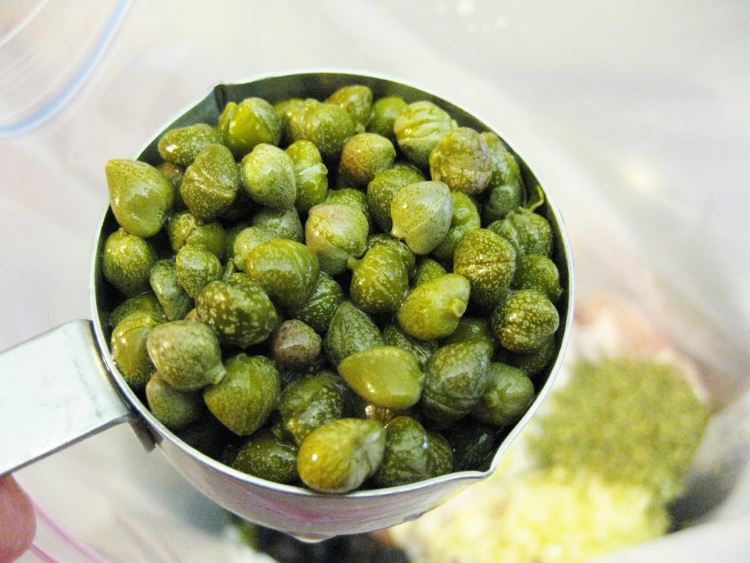 $16,7 mill.
$18,5 mill.
Tashkent region
2600 tons per year
IRR: 34,5%
   NPV: $34 mill.
Export: 90%
Local market: 10%
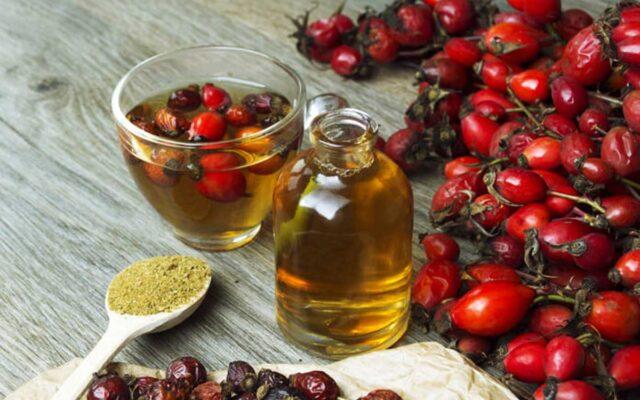 38 months
Will be available
sabir.abidov@mail.ru
Abidov Sabir Shukurovich
+99893 519-20-02